Basic Development of Cities
AP Human Geography
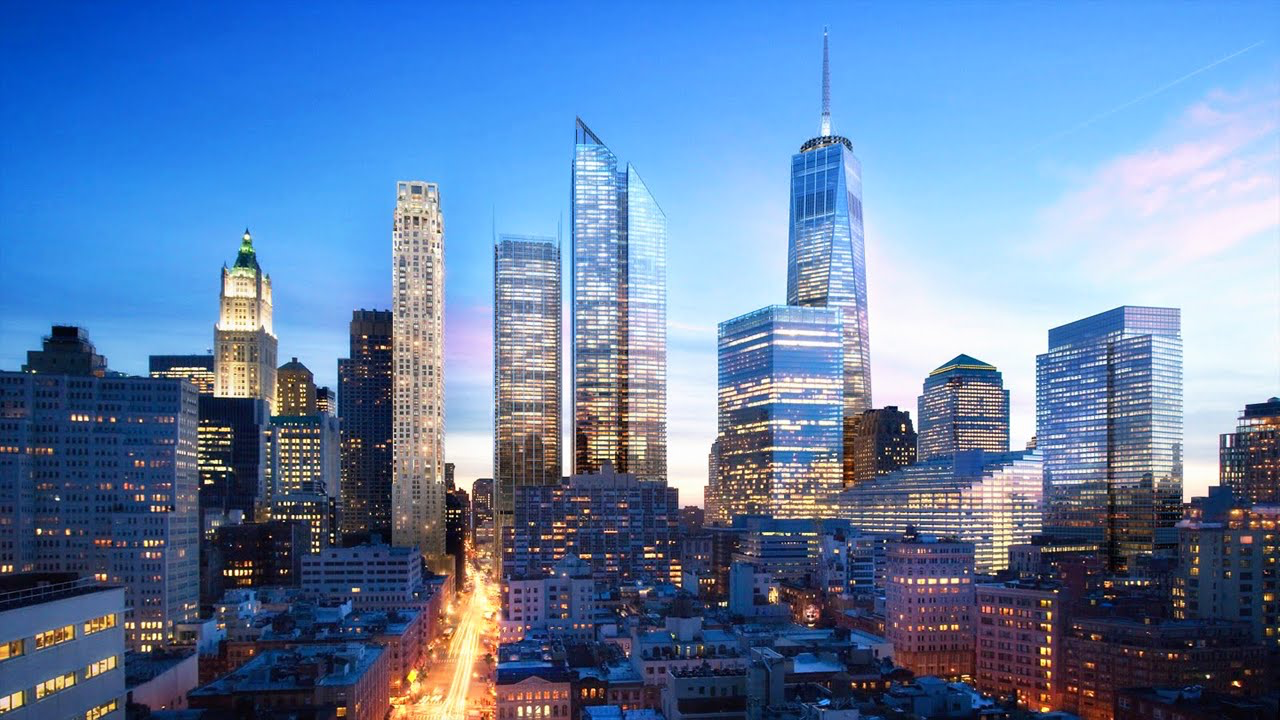 Urban
Of, living, or situated in a city or town
vary by region 
generally are a central place for a variety of services like shops, banks and offices
[Speaker Notes: Definitions of urban areas vary by region but generally are a central place for a tributary area that include a variety of shops, banks and offices]
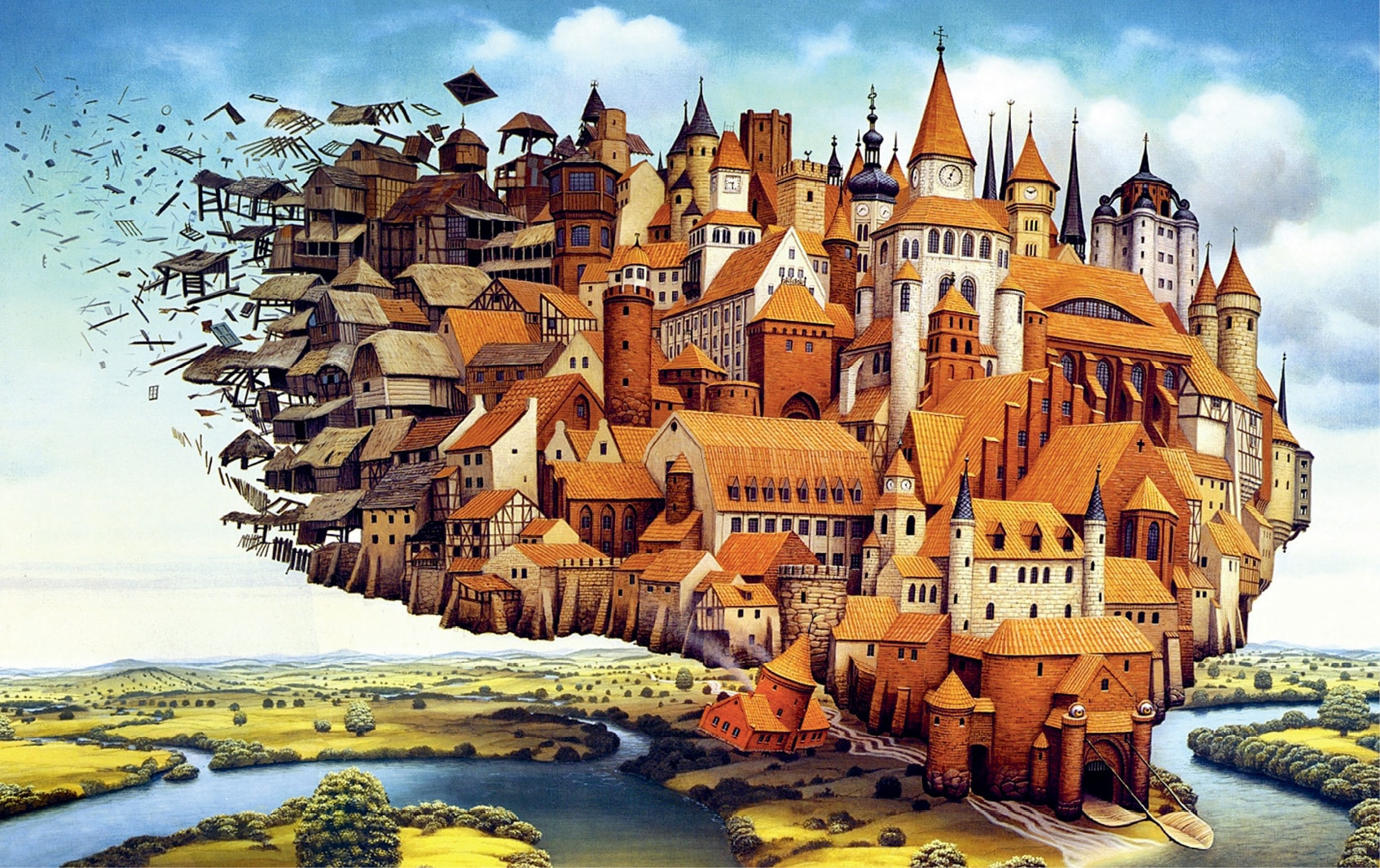 Urbanization
The increasing number of people that migrate from rural to urban areas. 
It predominantly results in the physical growth of urban areas, be it horizontal or vertical.
[Speaker Notes: The increasing number of people that migrate from rural to urban areas. It predominantly results in the physical growth of urban areas, be it horizontal or vertical.]
Earliest cities
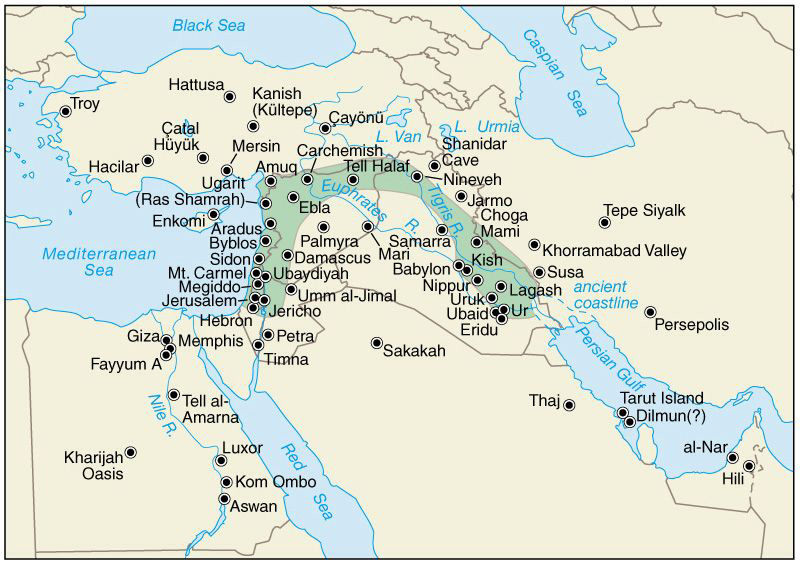 Mesopotamia and Asia Minor around 10,000 – 12,000 years ago 
Connected to First Agriculture Revolution 
Densely clustered around water source 
People grouped together for mutual protection 
Allowed for specialization of labor and cultural developments
[Speaker Notes: Connected to First Agriculture Revolution • Domestication of certain plants and animals 
– Stable food source, needed more workers to produce food that provided for more people, that needed more workers to support production of more food, etc...]
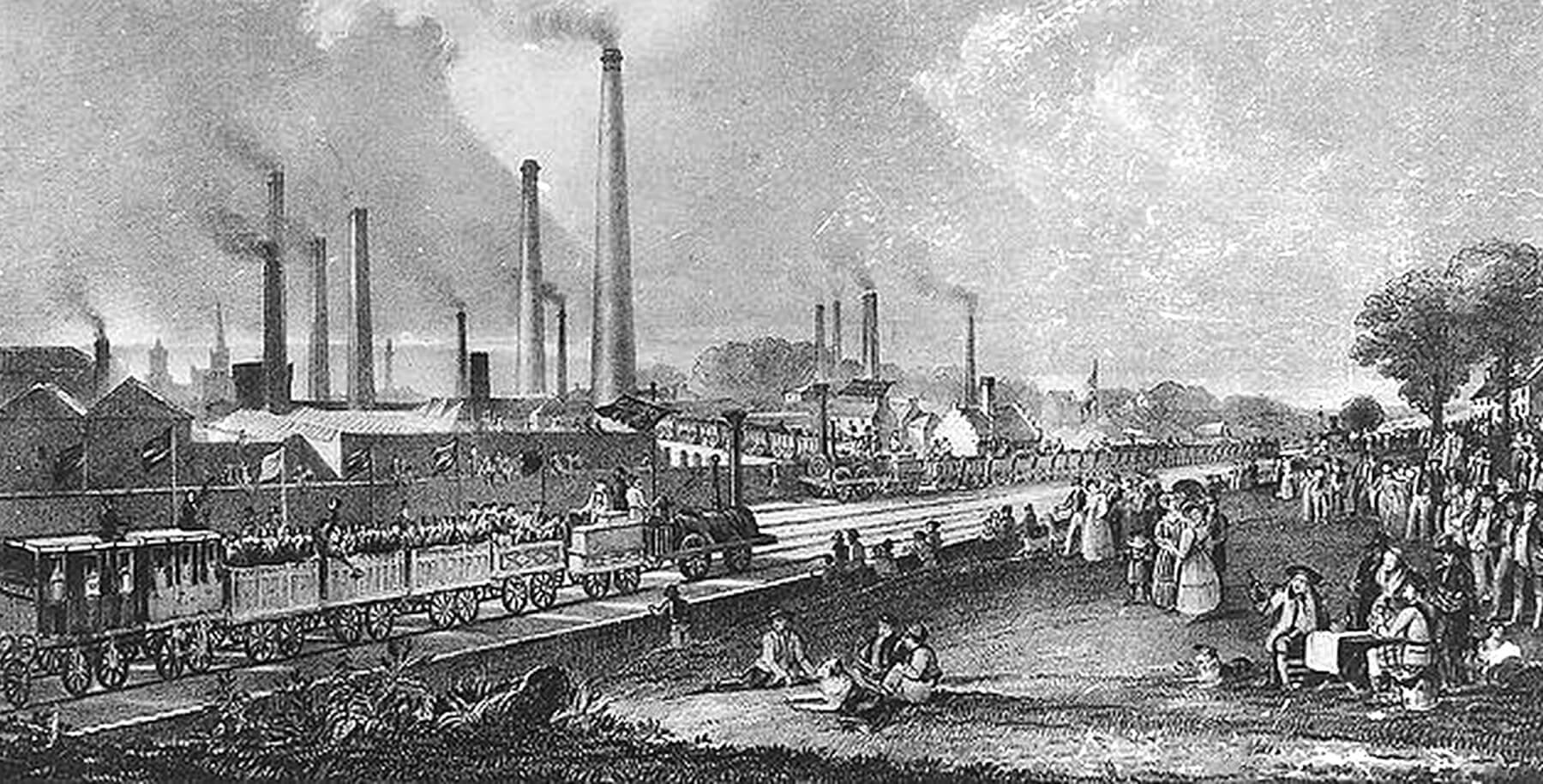 Rapid Industrialization
Urbanization increase rapidly in the 19th and 20th centuries 
Industrial Revolution (18th – 19th century) 
Enclosure Movement (18th-19th century) 
Second Agricultural Revolution (18th – 20th century) 
Medical Revolution (19th-20th century)
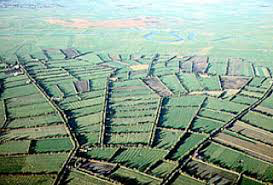 [Speaker Notes: Industrial Revolution – (18th – 19th century) Changes in production leading to economic centers growing in the cities 
Enclosure Movement – (18th-19th century) Shift to private ownership of farmland. 
Second Agricultural Revolution – (18th – 20th century) Industrial technology applied to food production. Allowed for more production with less workers 
Medical Revolution – (19th-20th century) Improved medical technology (vaccinations) and sanitation]
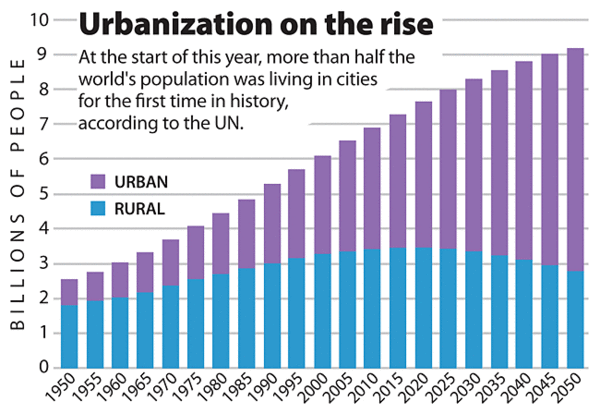 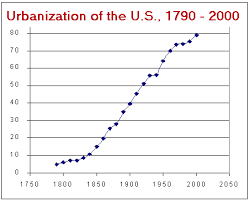 Problems with Defining a City
No international definition for what constitutes a city 
India: 5,000 inhabitants, adult males employed primarily in nonagricultural work 
US: 2,500 or more in densely populated area
South Africa: 500 or more people
Differences in Urbanization
More Developed Countries (MDCs) have higher rates of urbanized population than LDCs 
Developing countries are rapidly urbanizing – Caused by massive migration away from the country (pull factors)
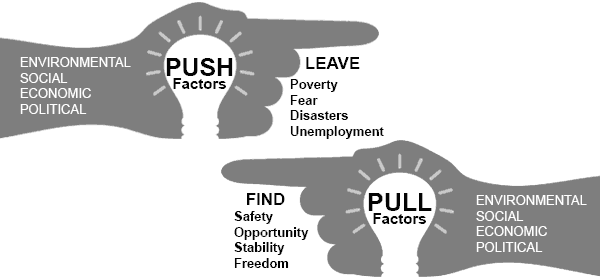 [Speaker Notes: People flock to the cities searching for a better life • Often resulting in high unemployment]
Differences in Urbanization
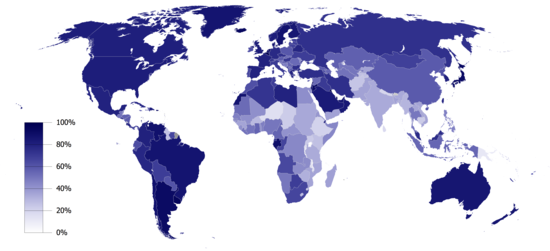 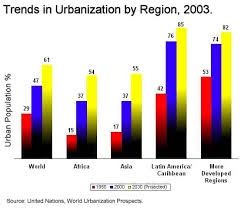 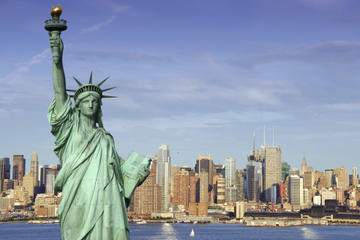 Urban Growth Factors
Migration of people to the cities 
Higher natural population growth rates for recent migrants 
Because employment is unreliable, large families construct a more extensive family support system 
Family sizes shrink when job security increases and women enter the work force